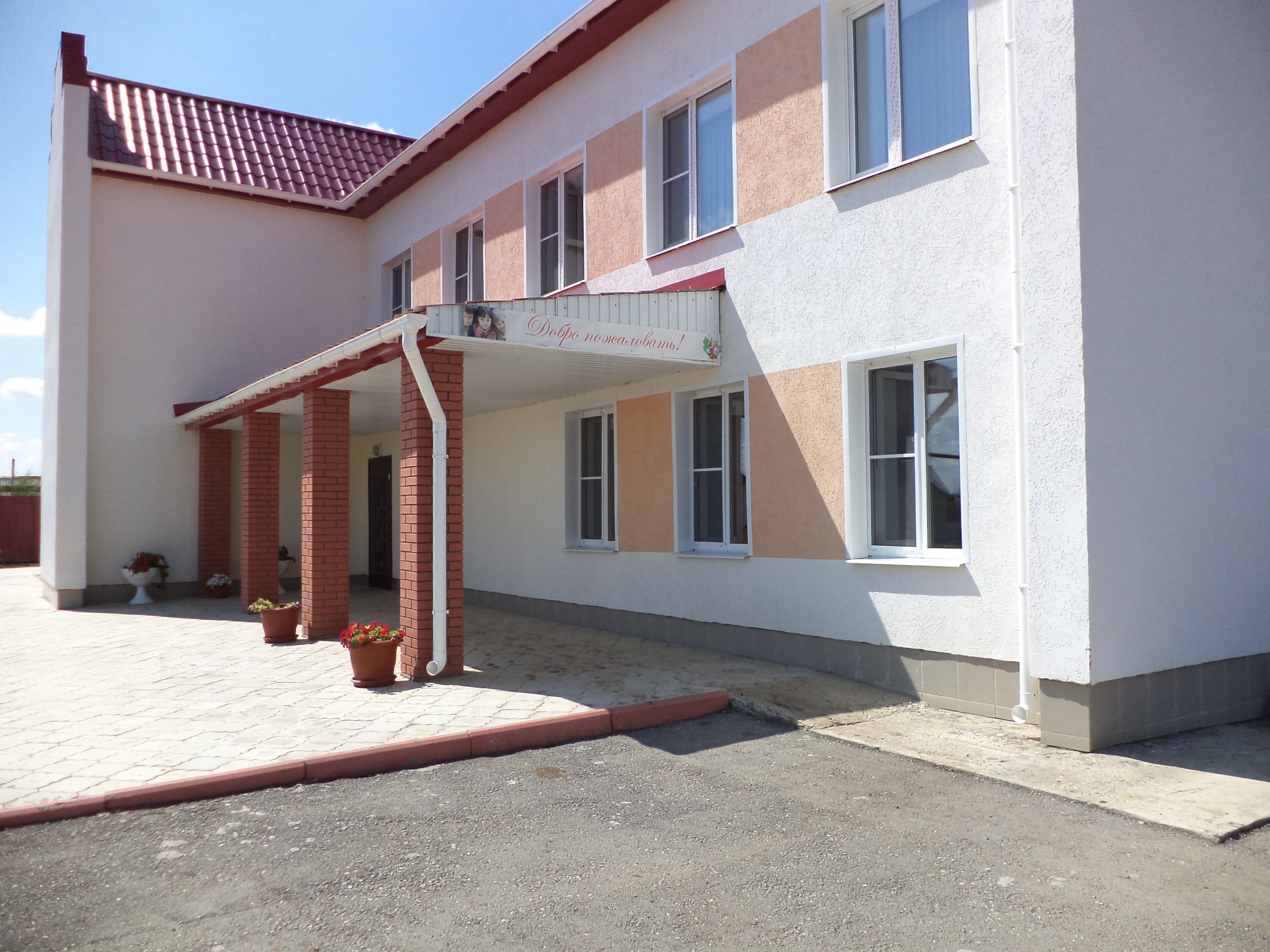 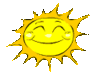 Наши денёчки
в 
детском 
саду
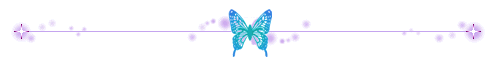 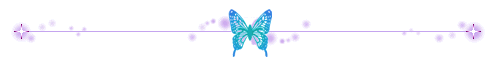 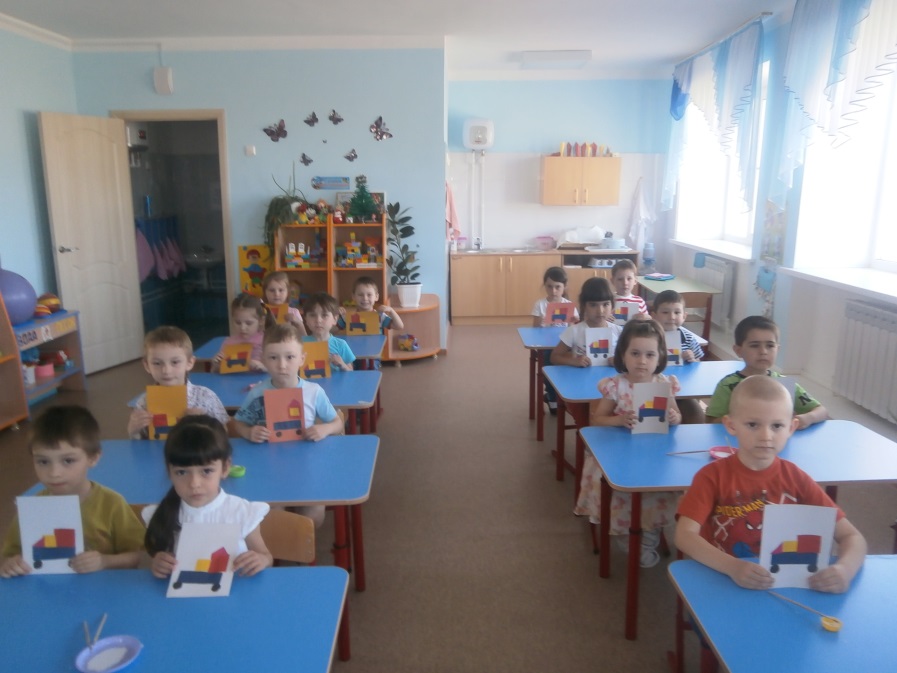 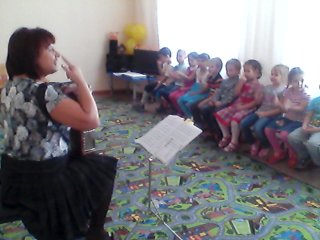 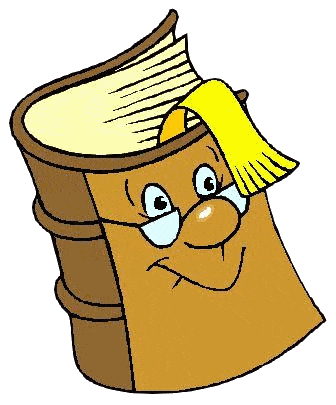 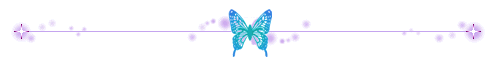 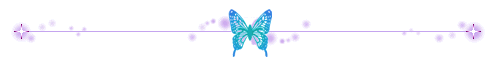 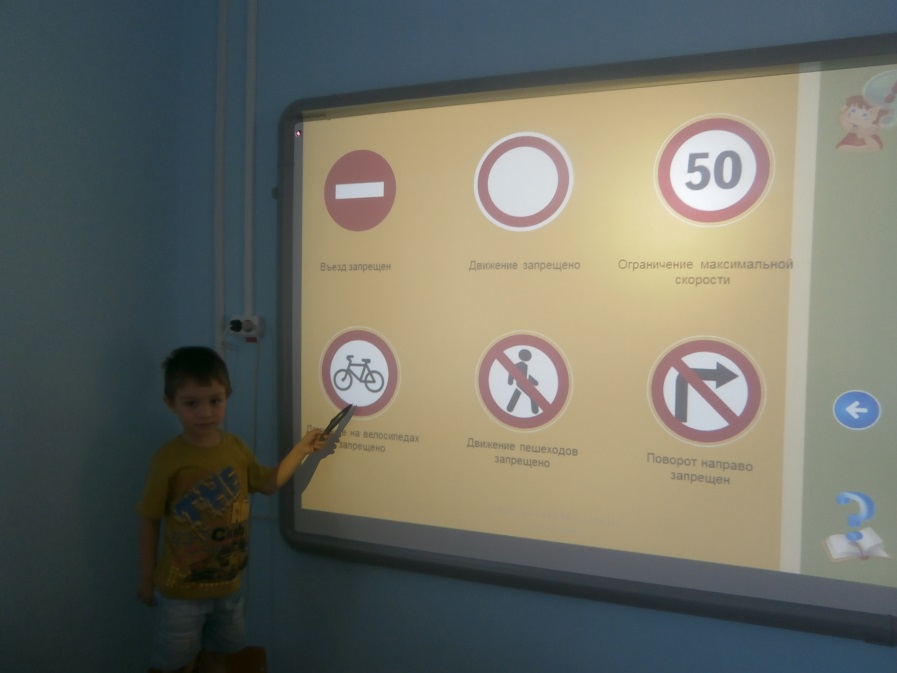 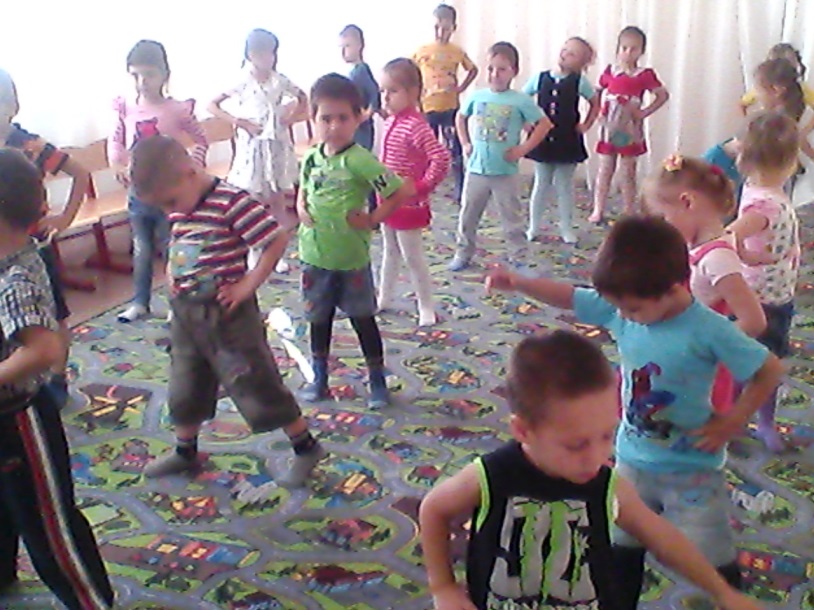 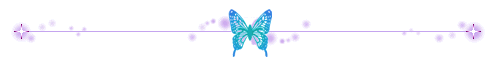 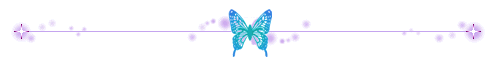 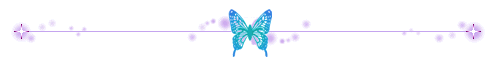 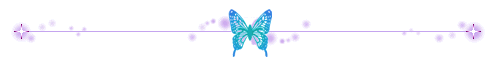 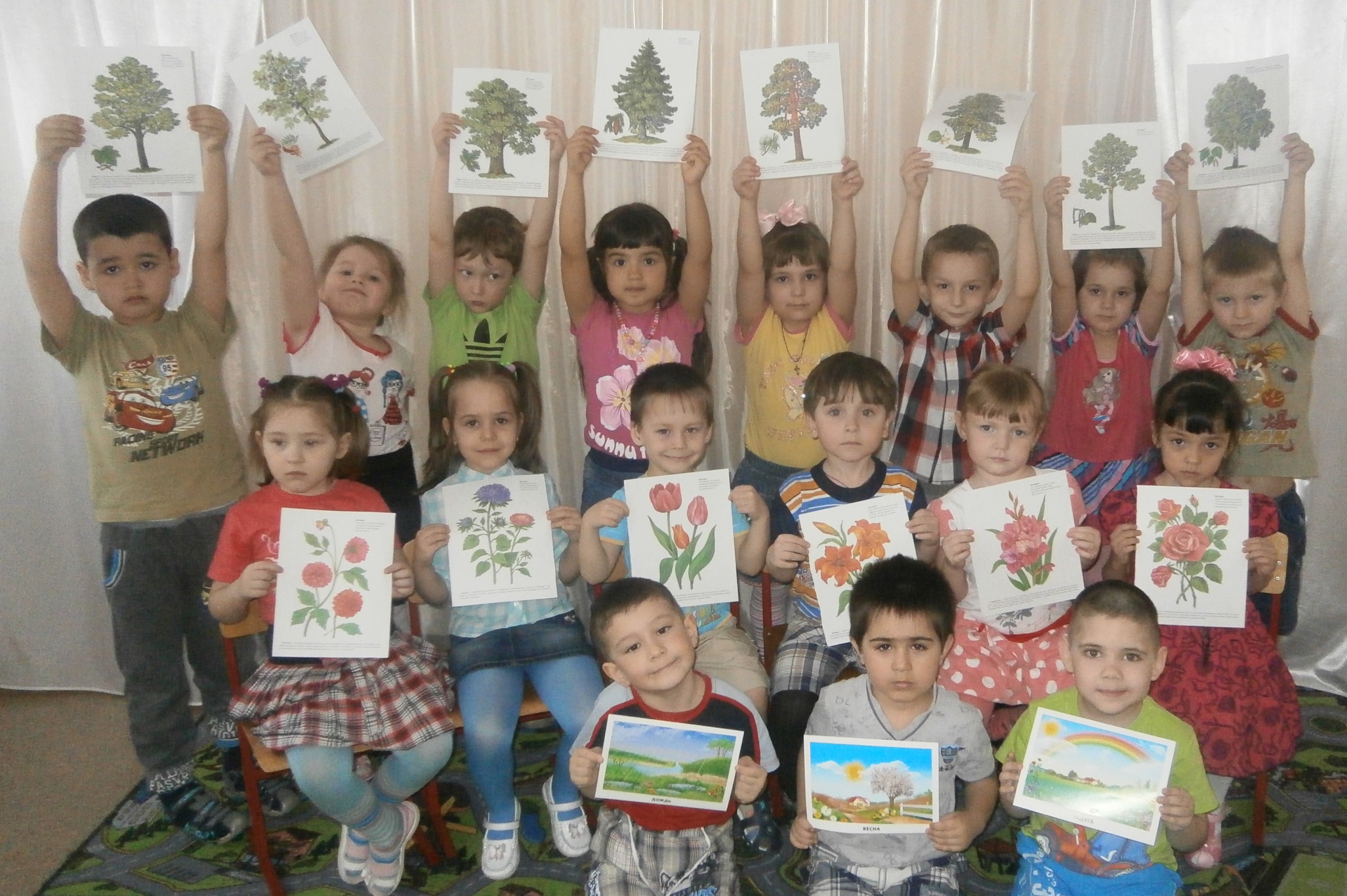 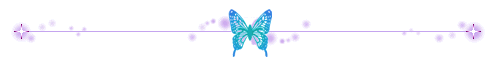 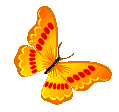 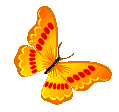 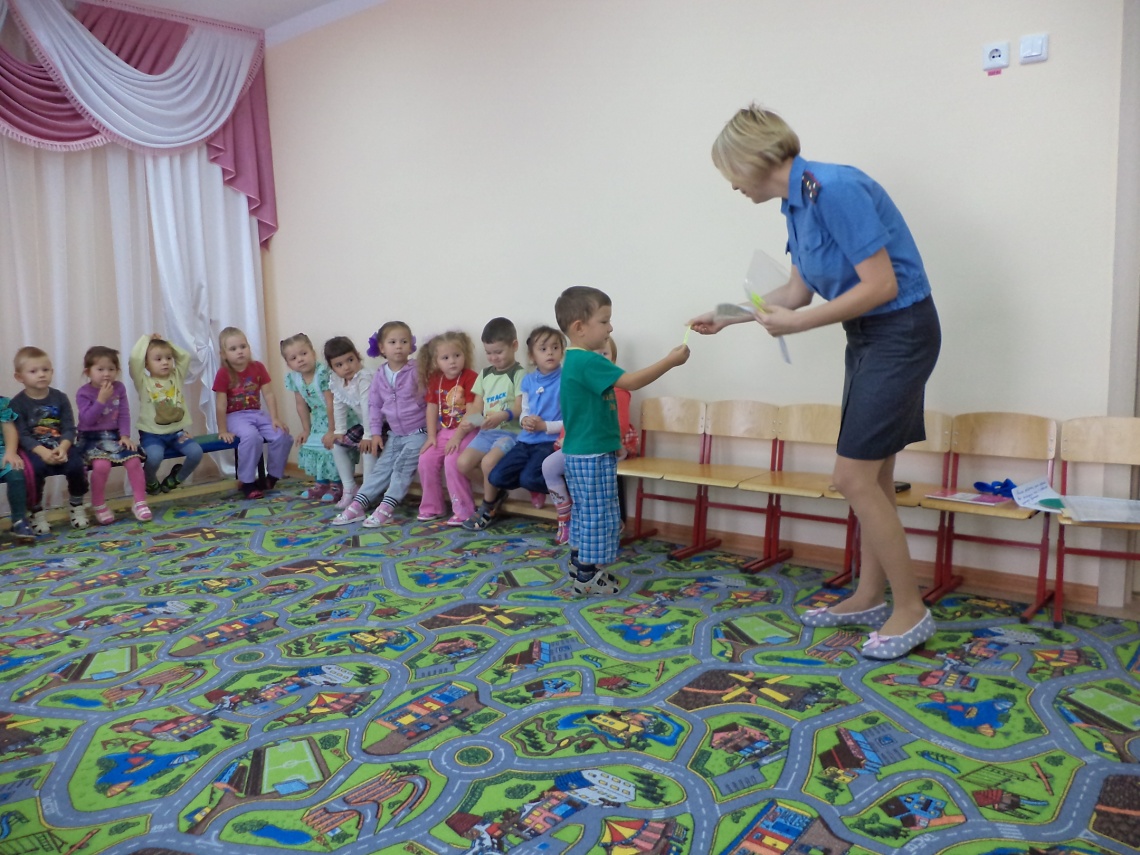 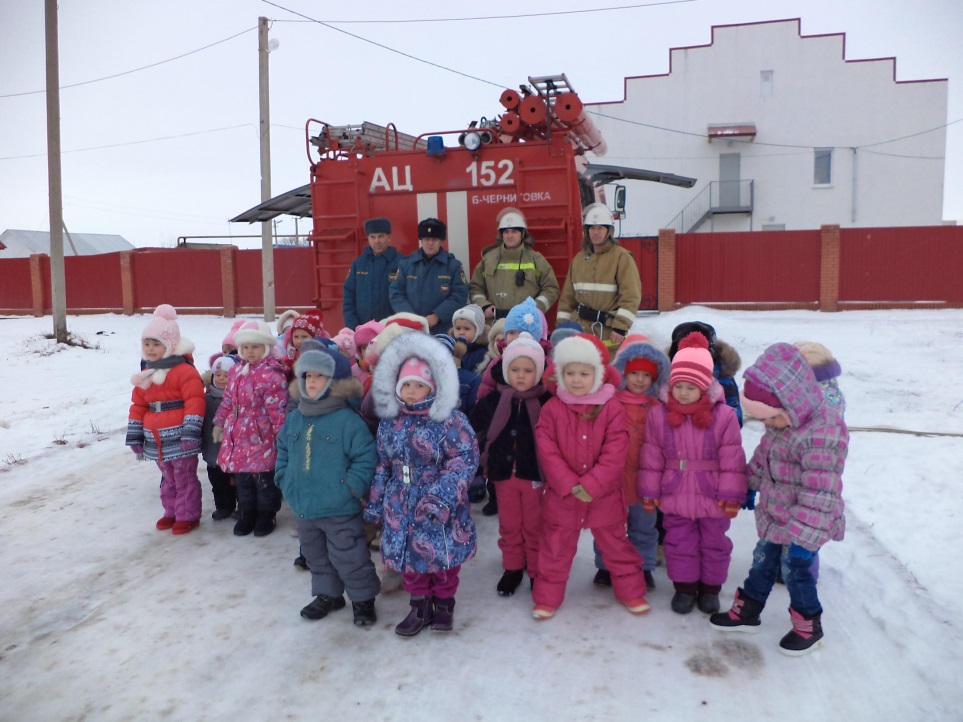 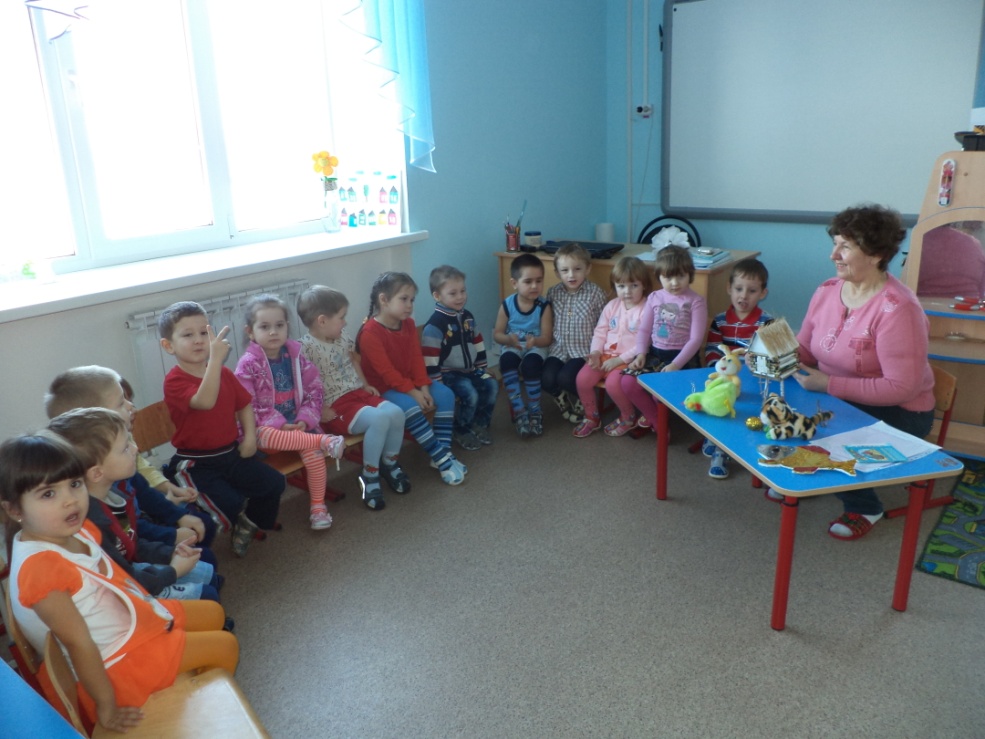 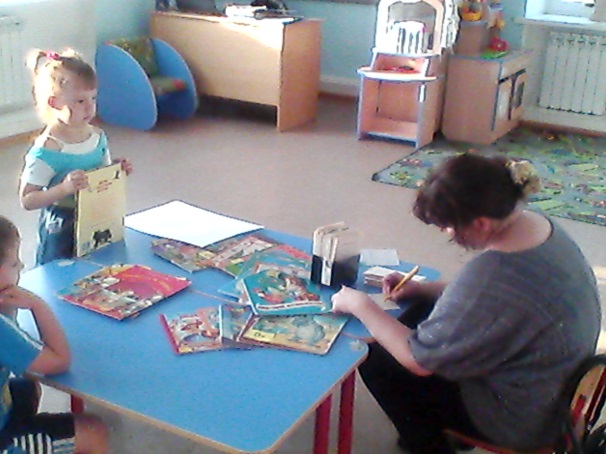 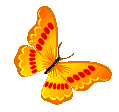 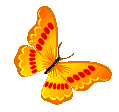 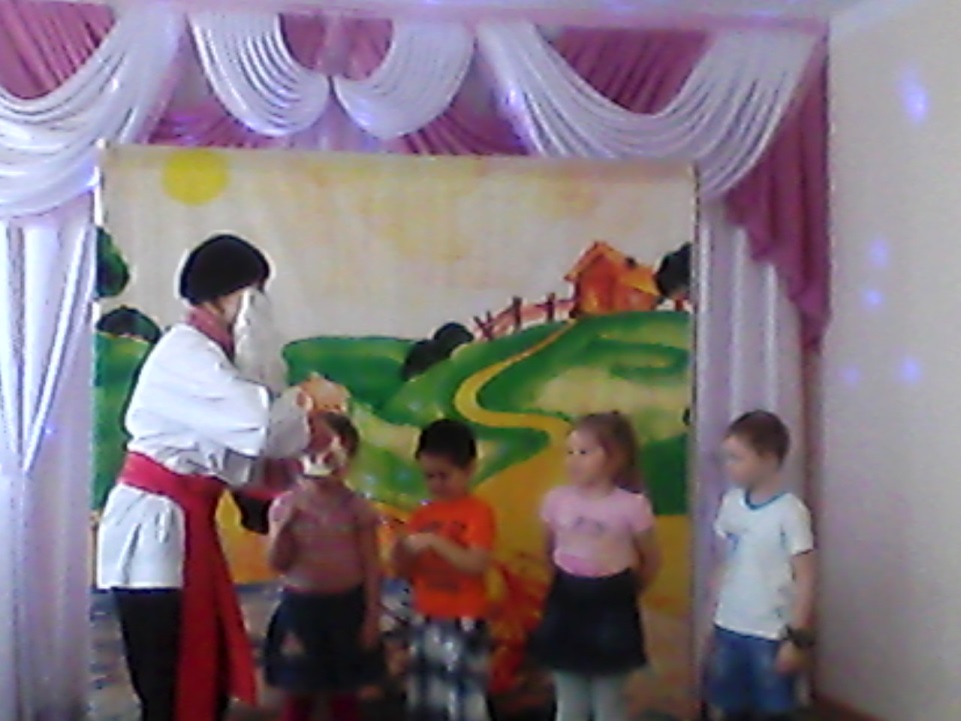 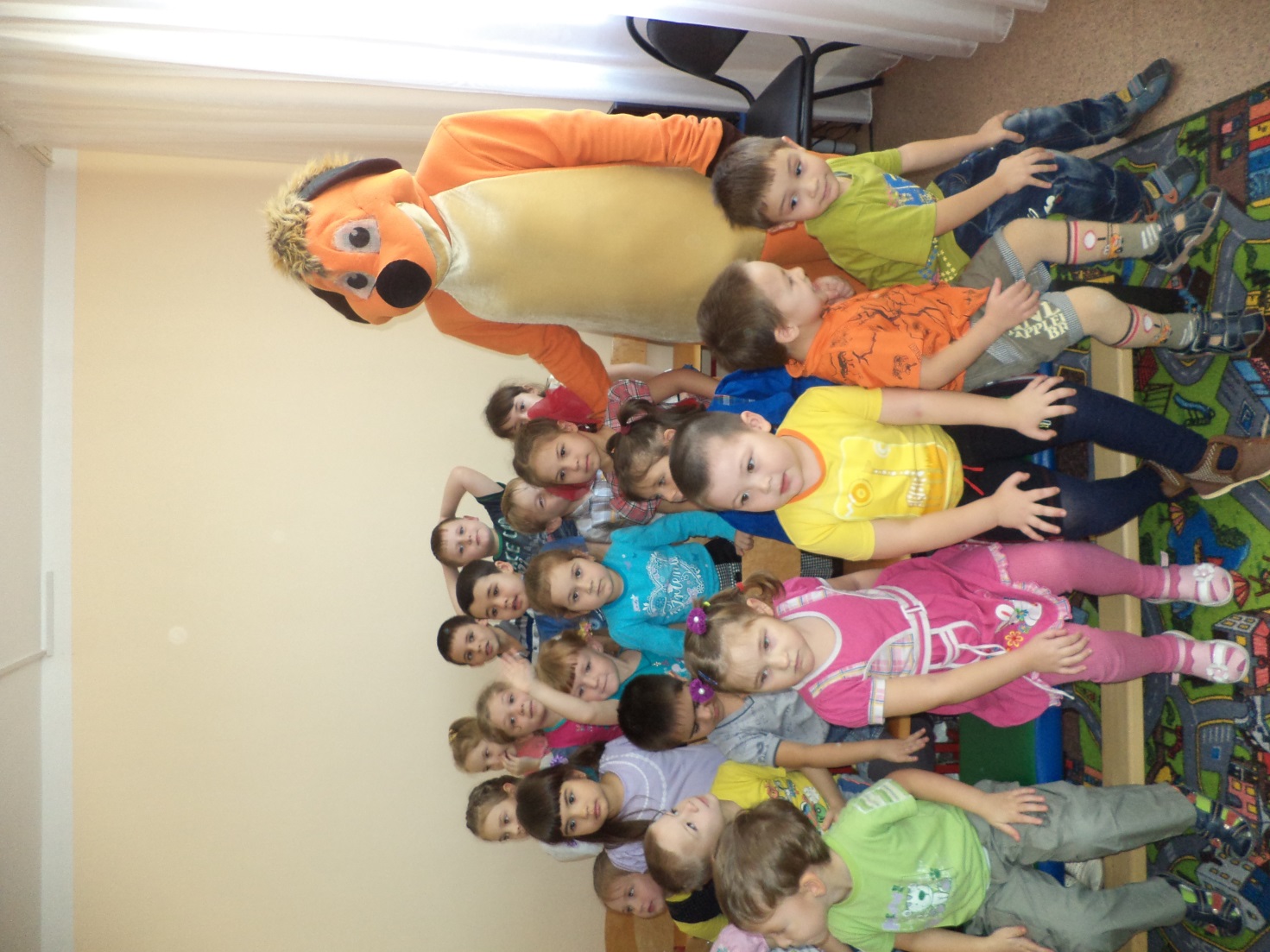 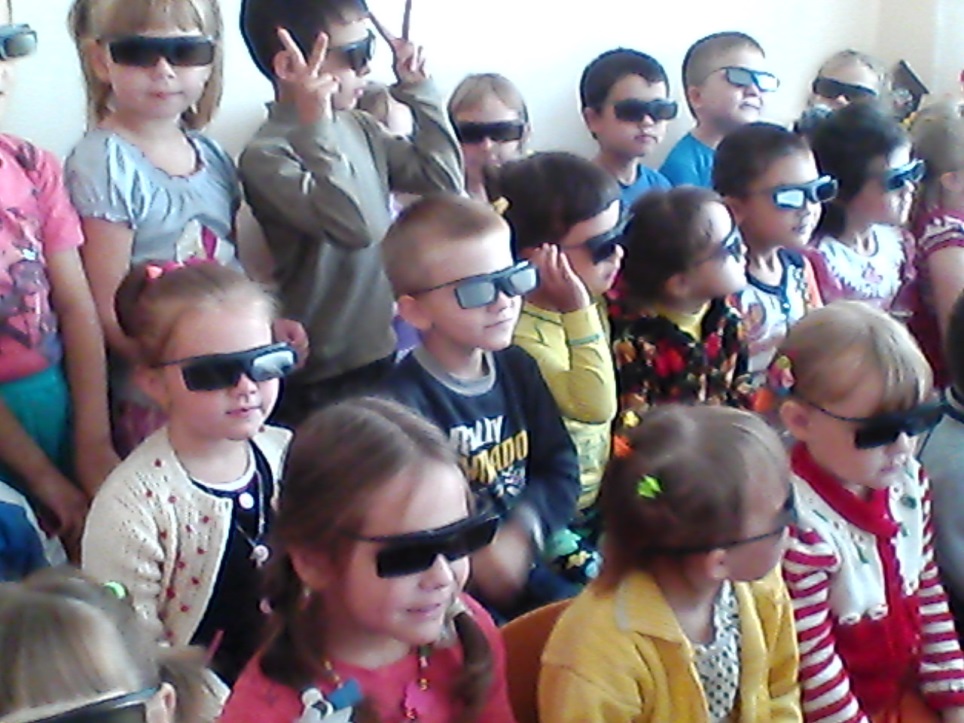 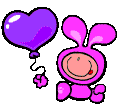 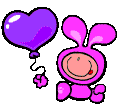 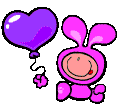 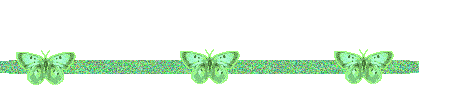 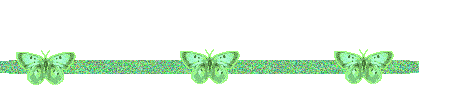 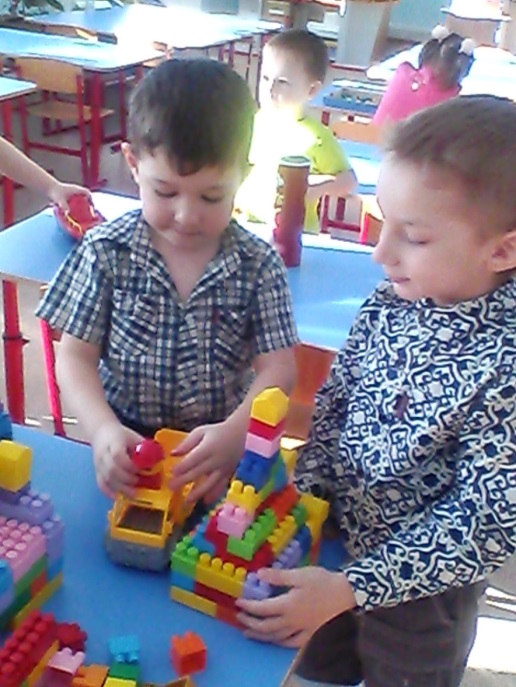 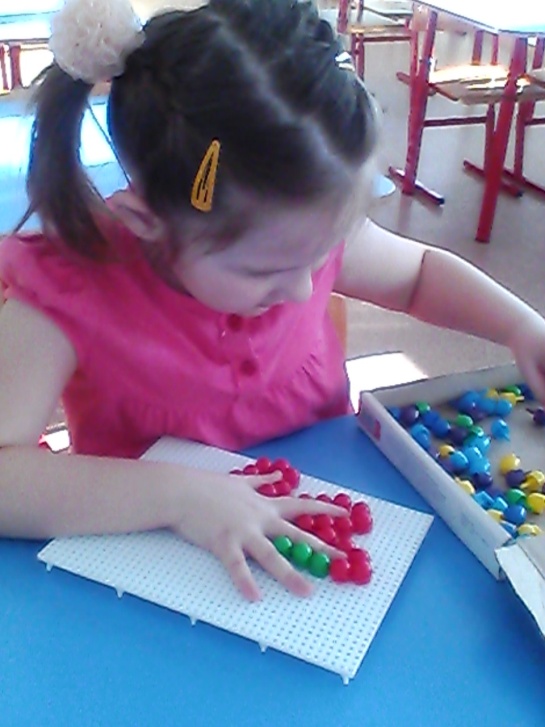 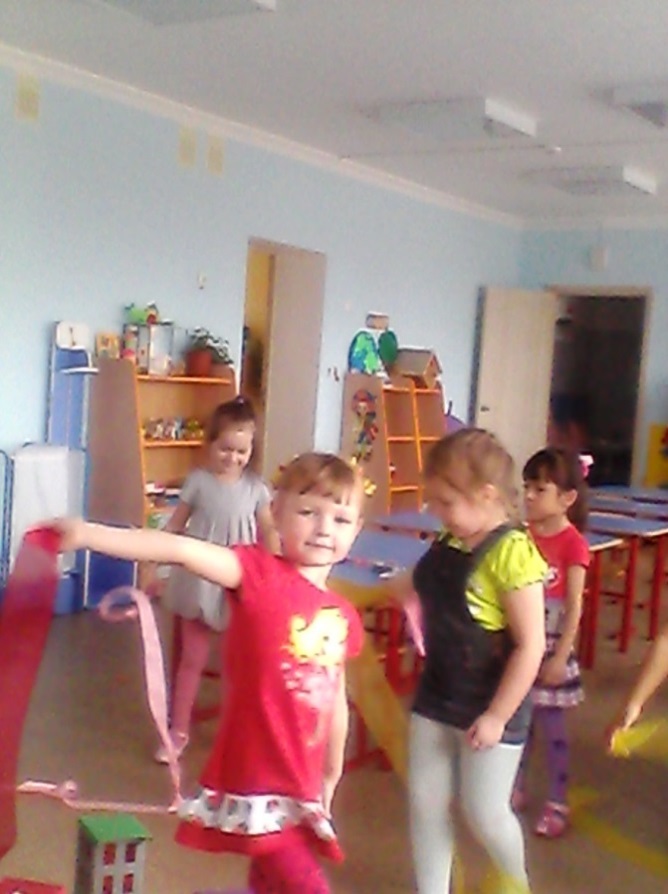 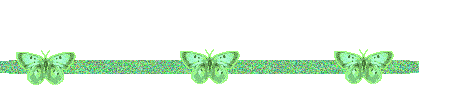 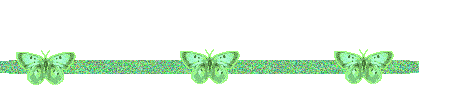 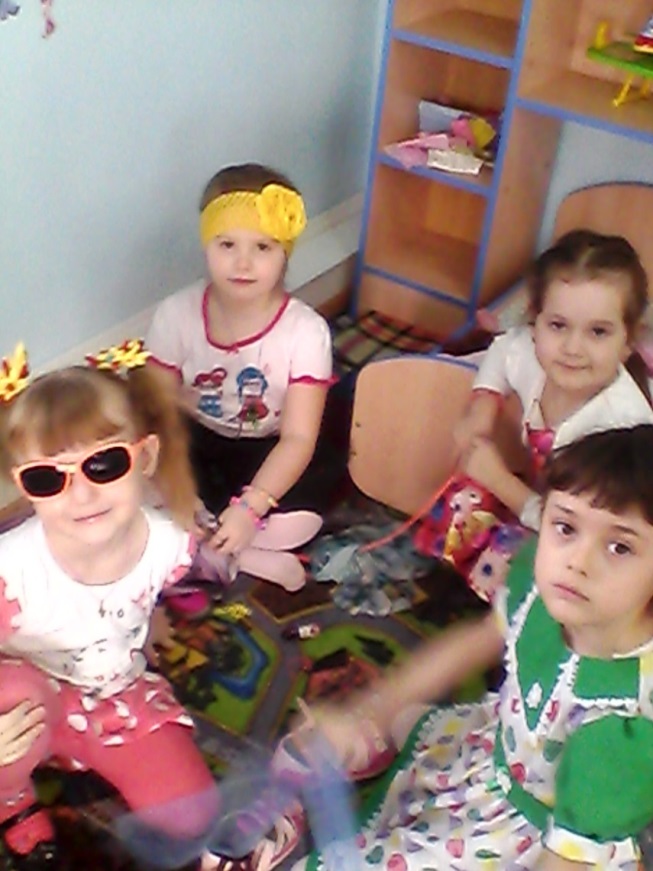 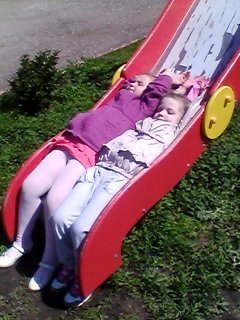 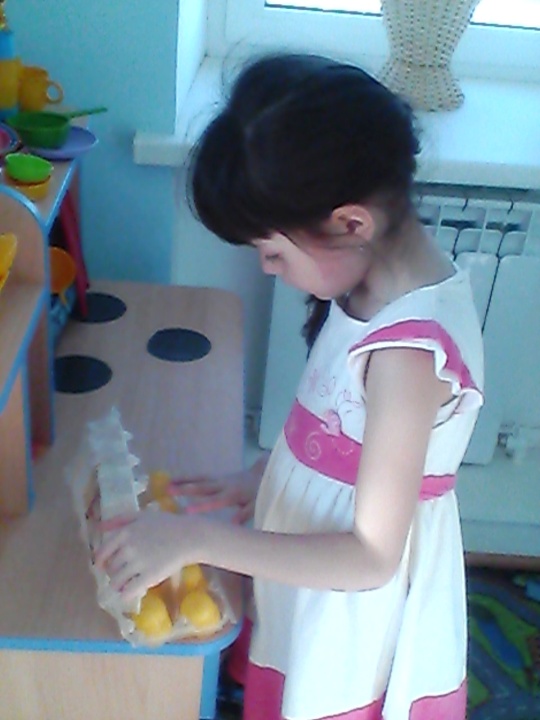 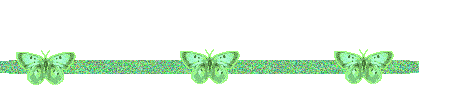 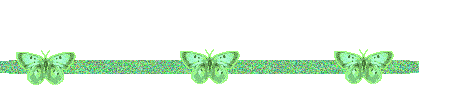 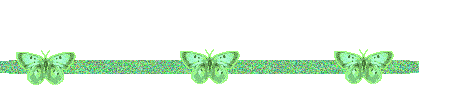 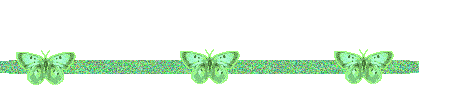 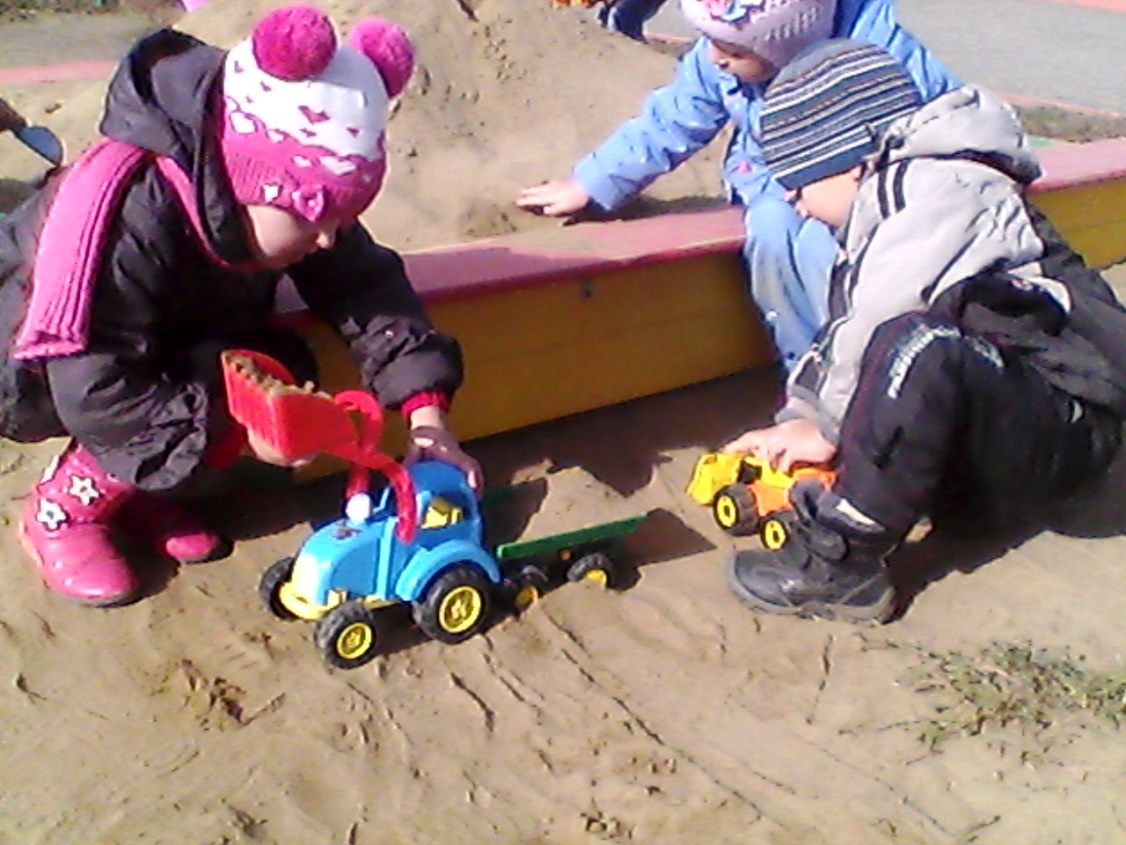 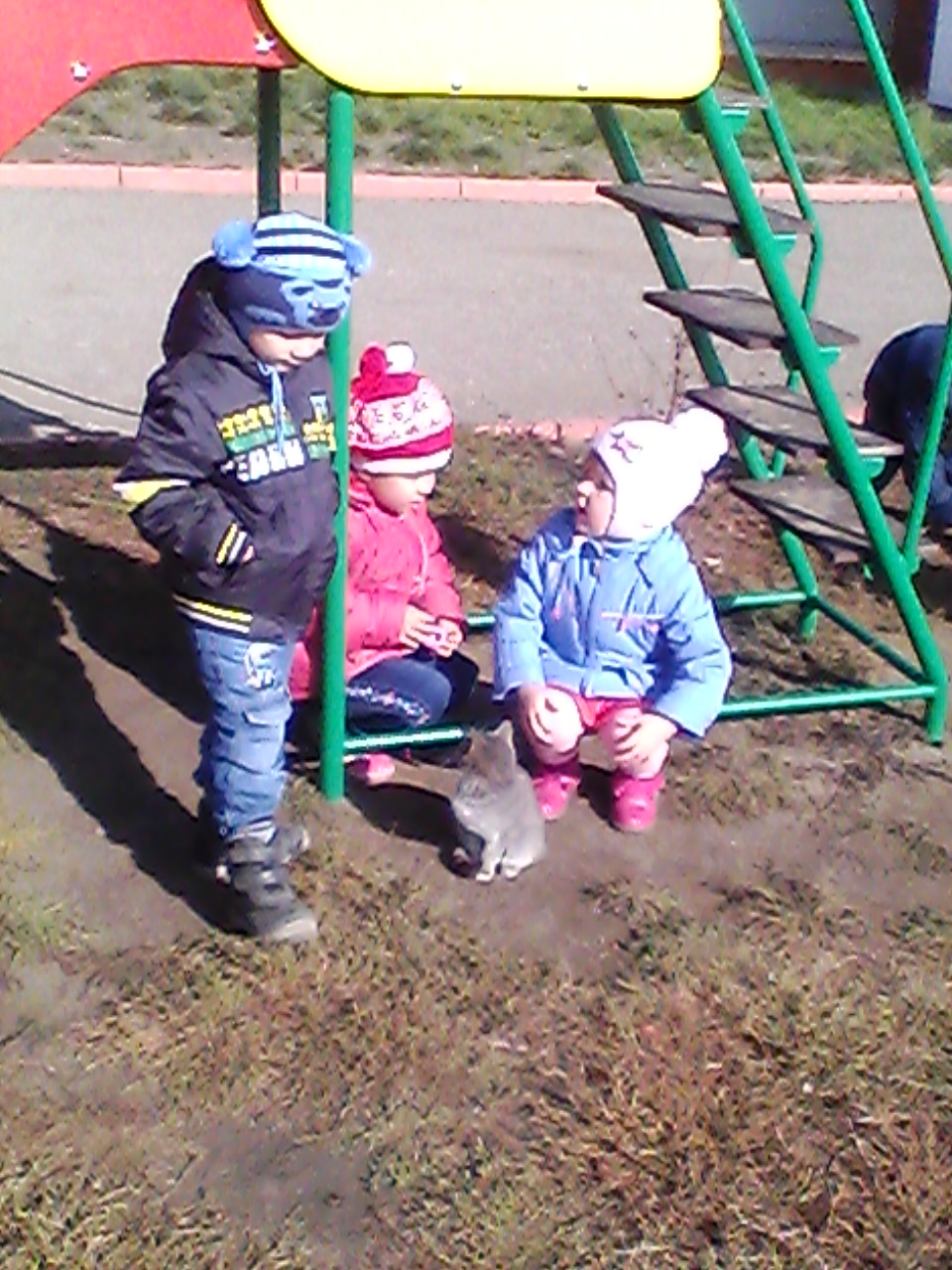 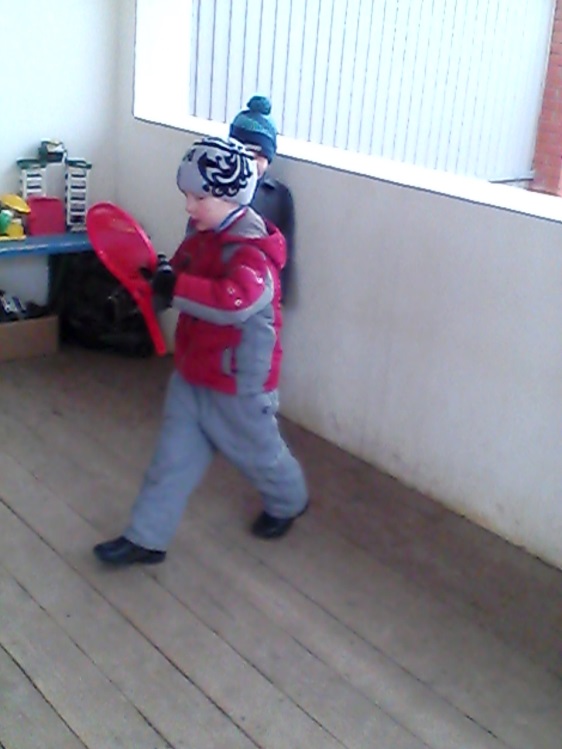 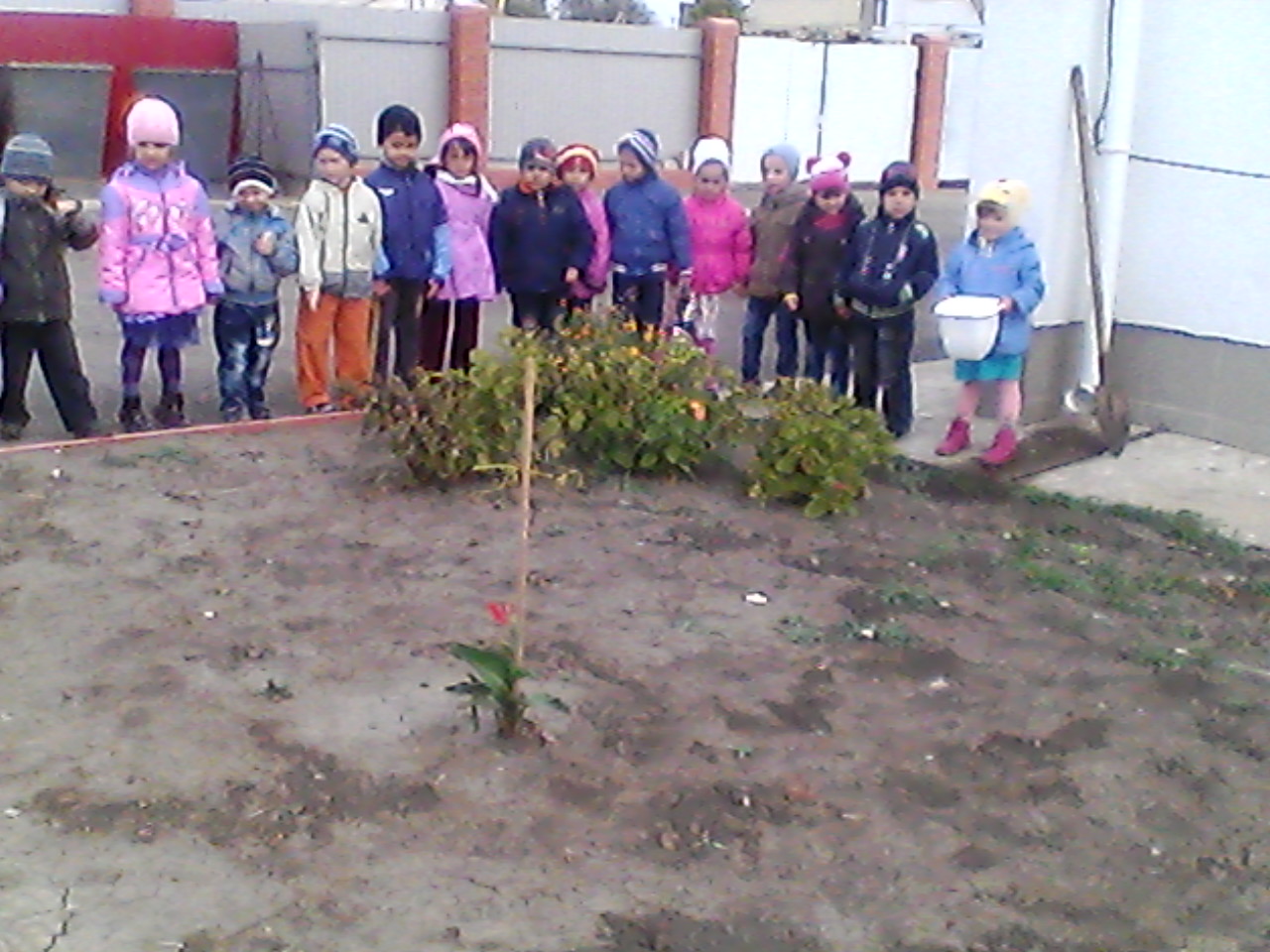 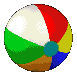 Праздник осени
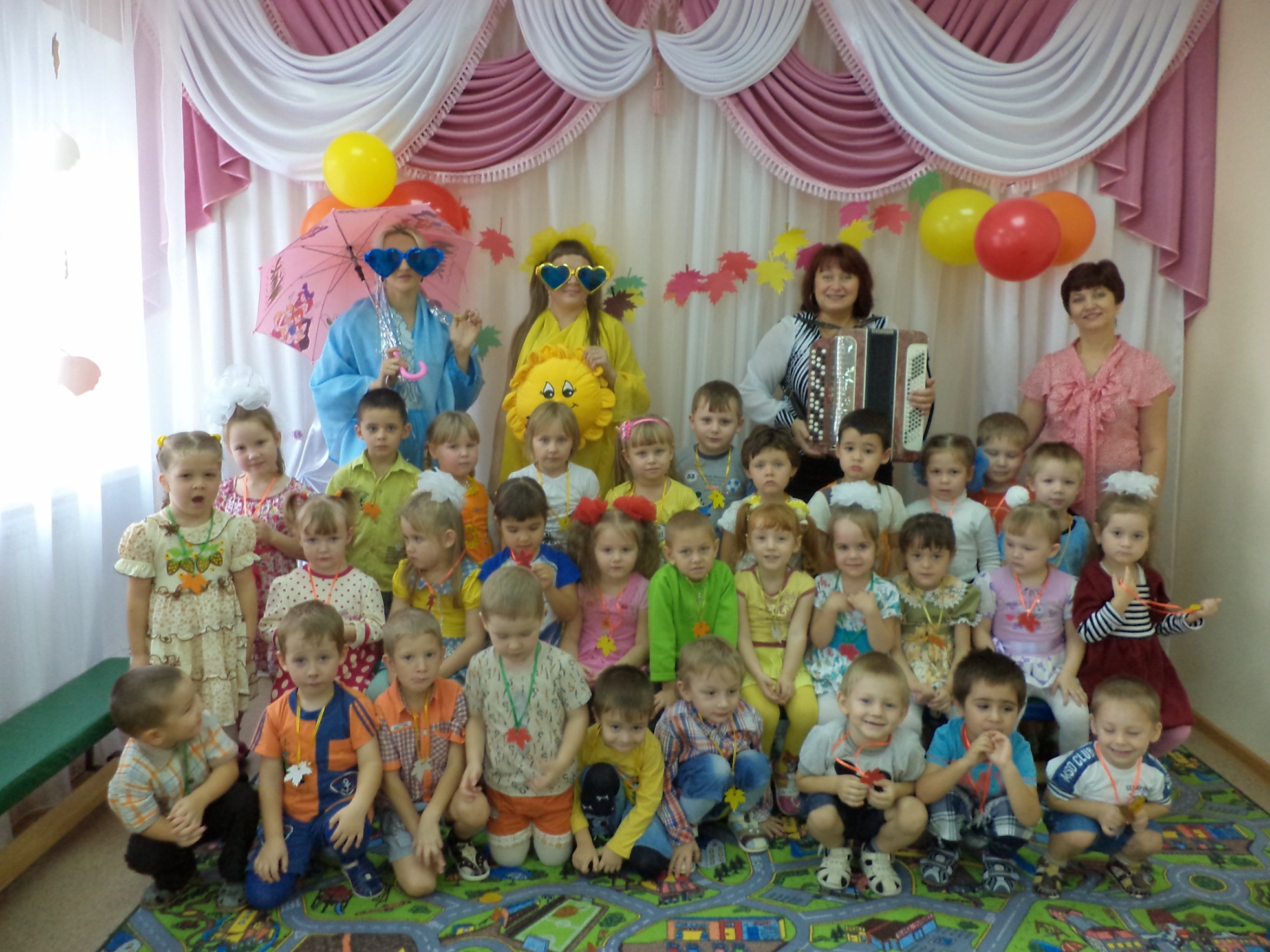 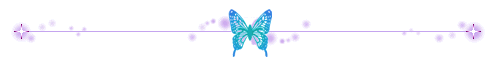 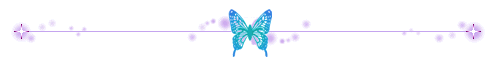 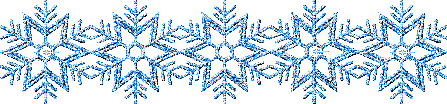 «Новый год»
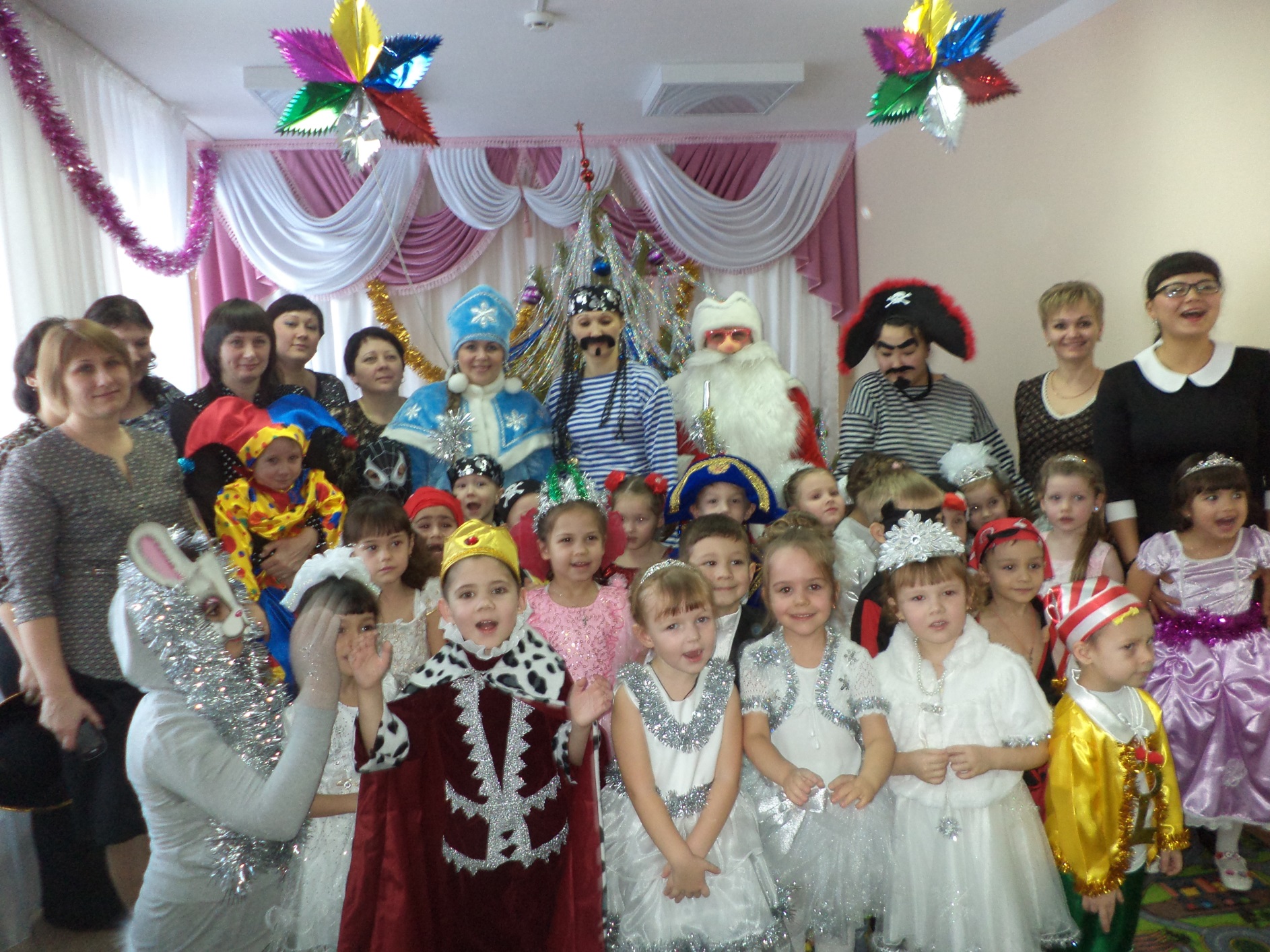 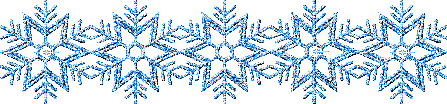 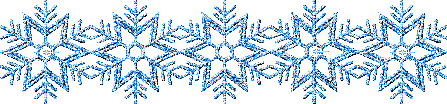 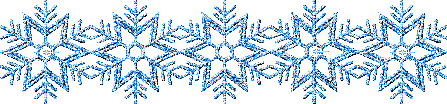 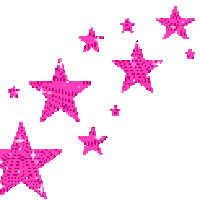 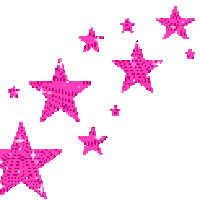 «23 февраля»
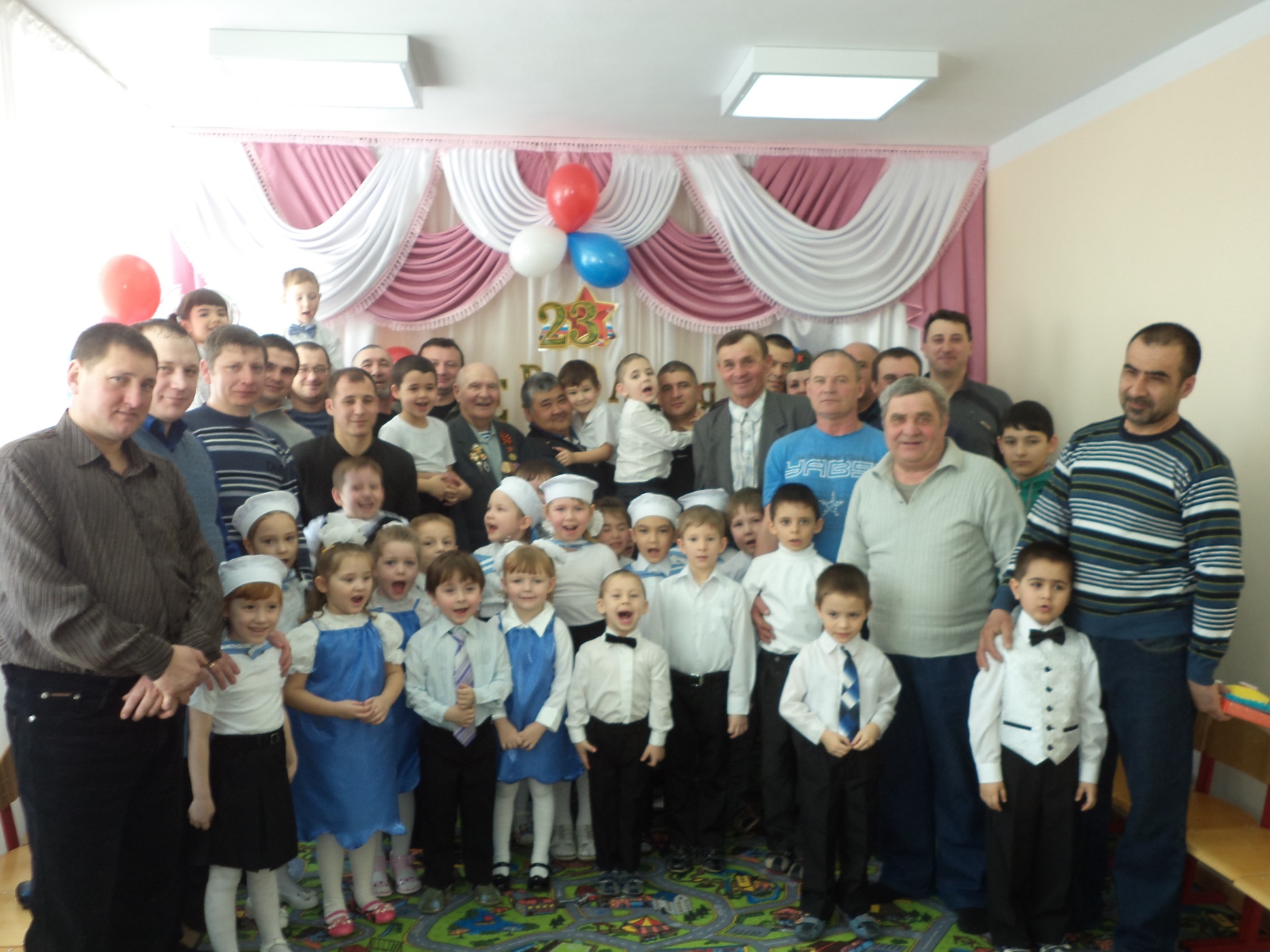 «8 марта»
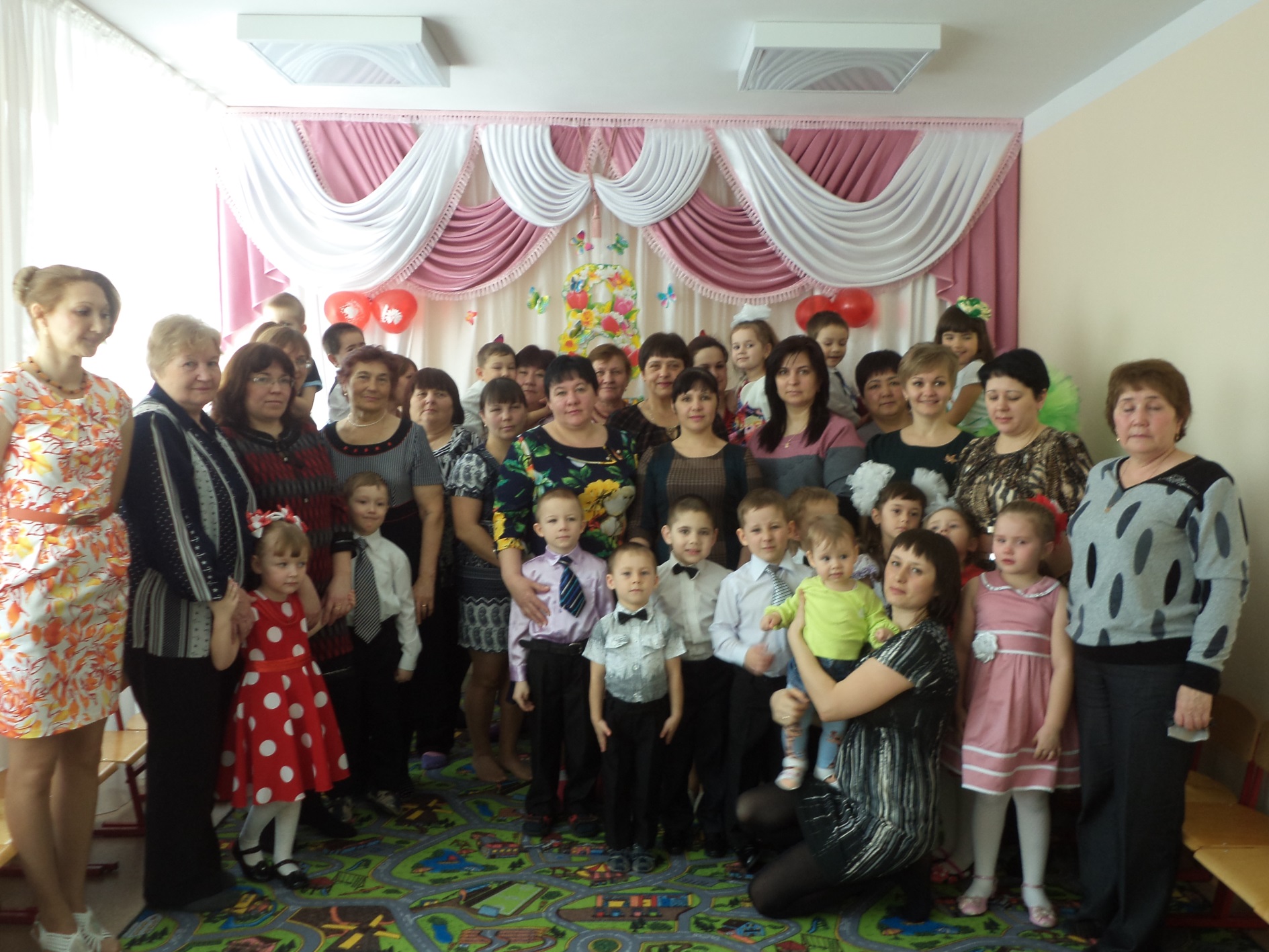 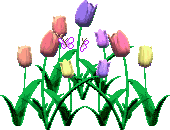 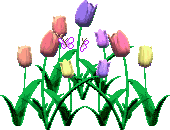 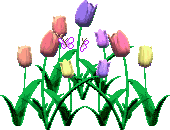 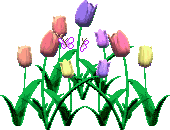 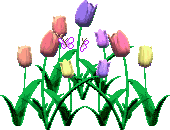 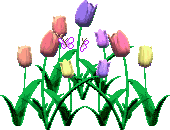 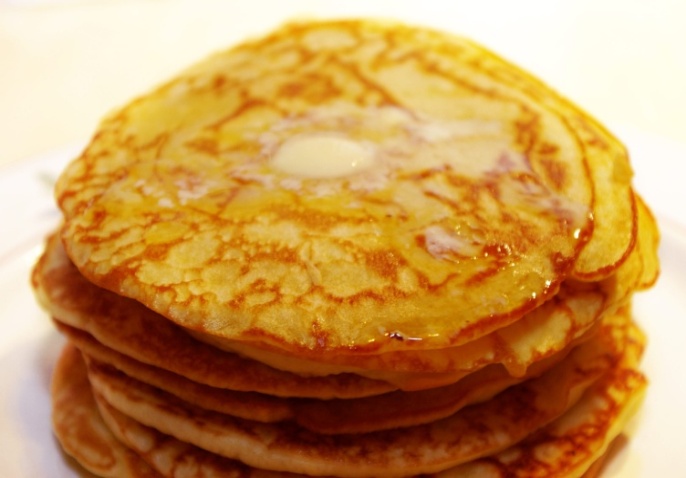 Масленица
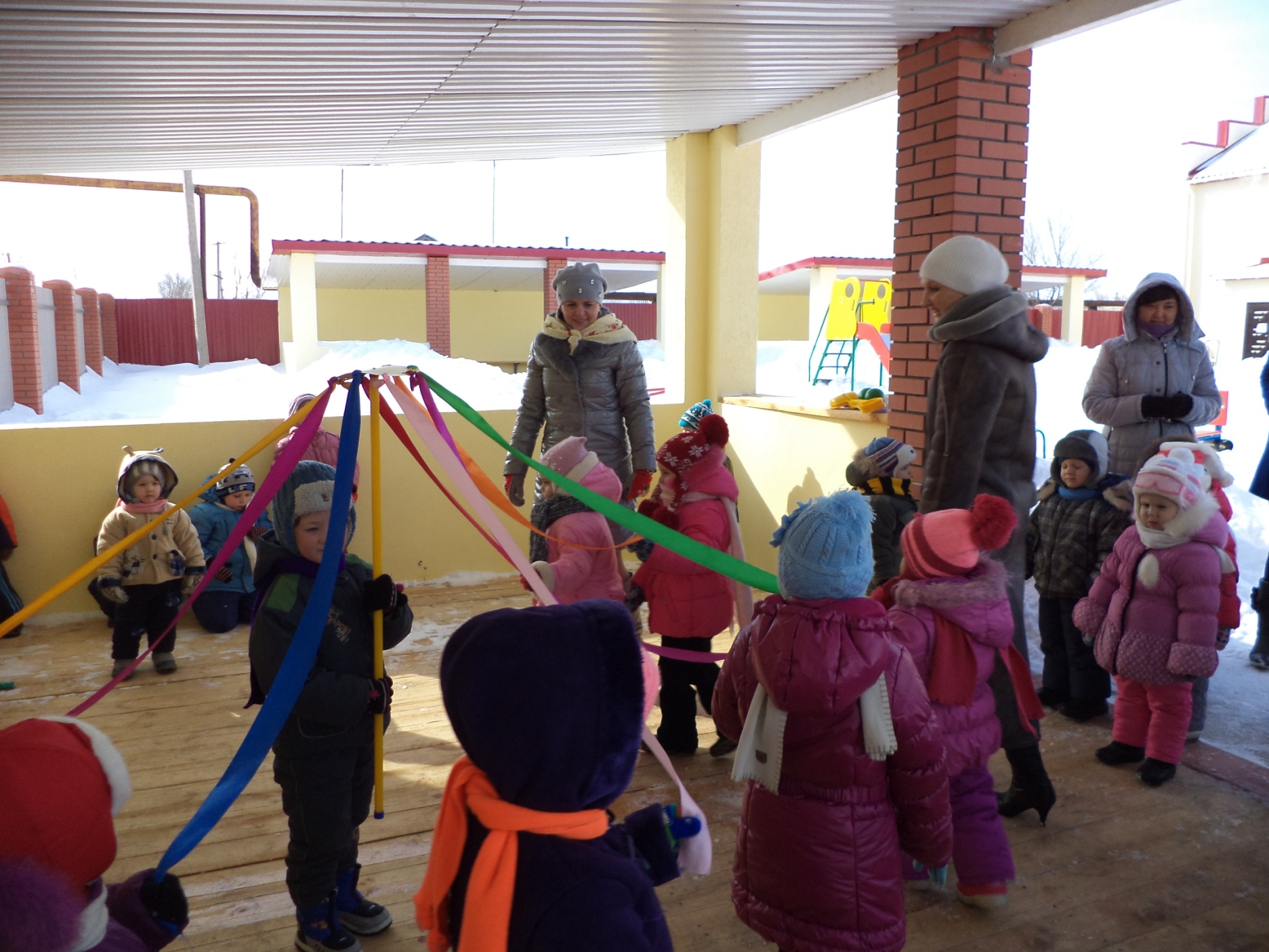 День Жаворонка
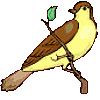 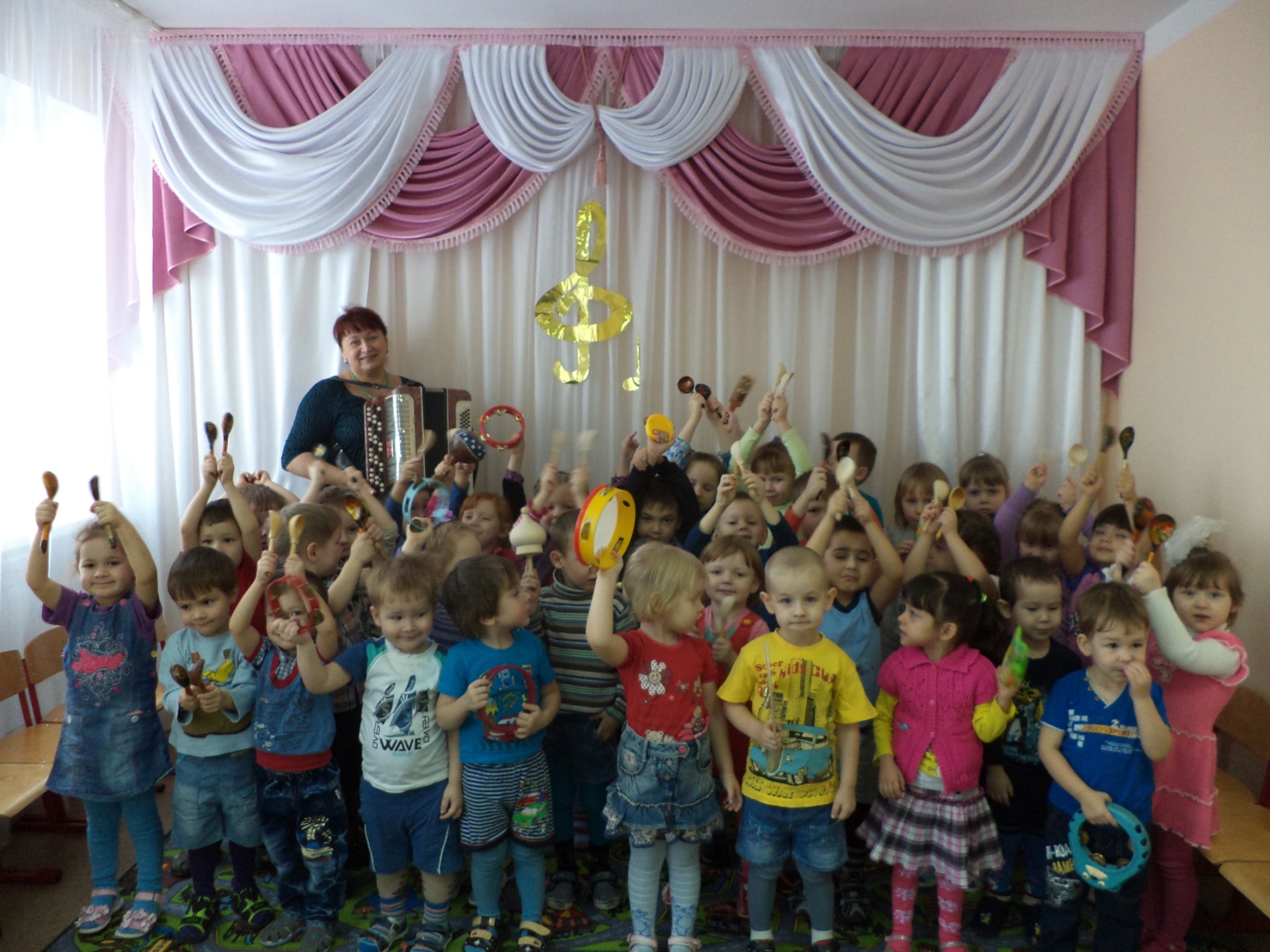 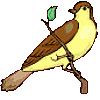 День Победы
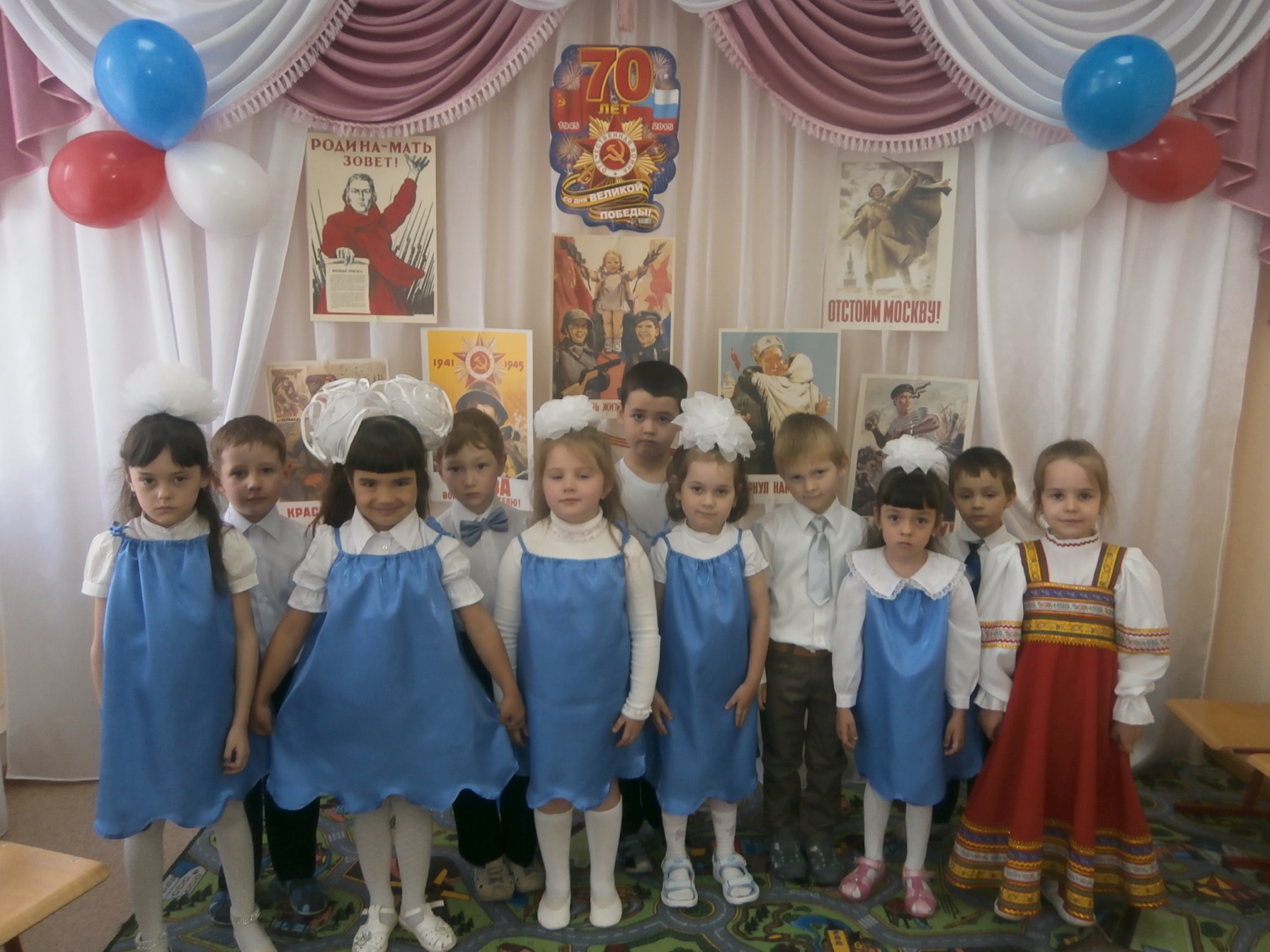 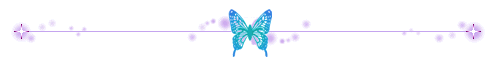 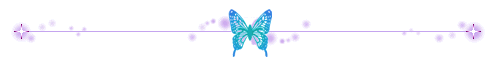 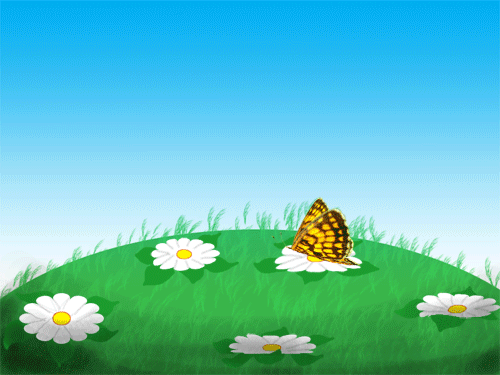 Спасибо за внимание!